Eight Features of Civilizations
What is a civilization?
A complex culture with eight(5 according to your textbook) characteristics
An advanced state of human society, which includes a high level of culture
What is culture? A group of peoples’ way of life.
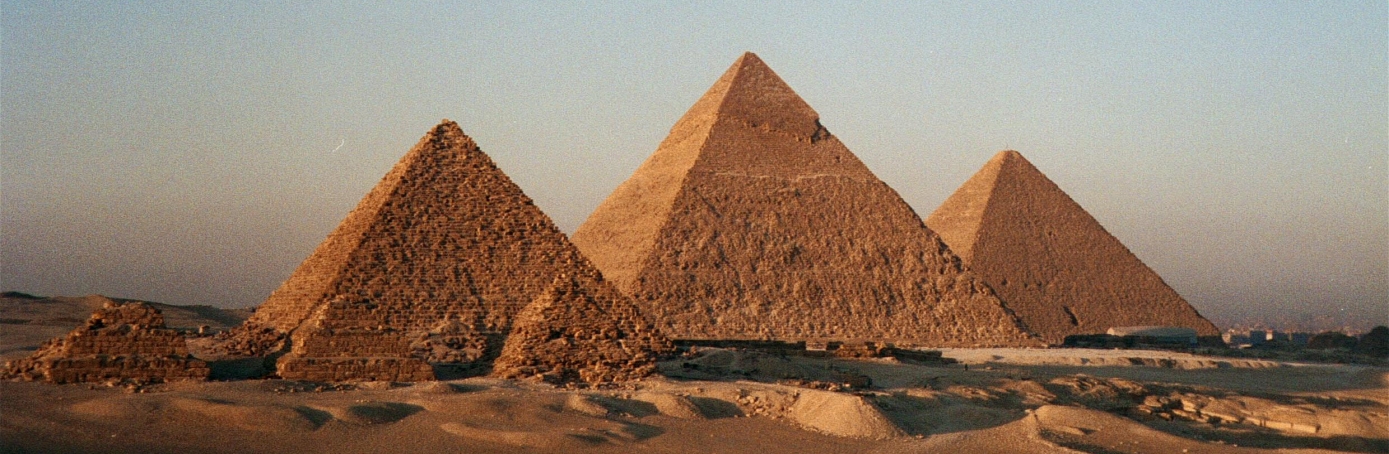 Cities
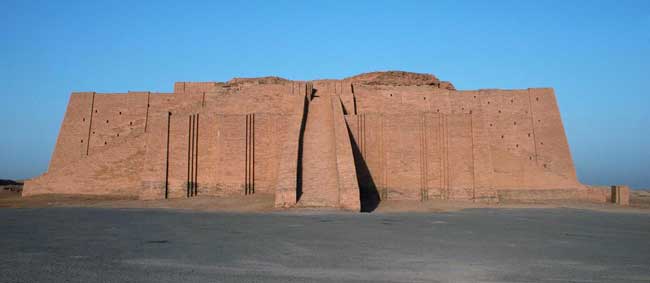 As farmers settled in fertile areas they began to grow extra, or surplus, food.
This extra food increased the population of the settlement, which led to cities
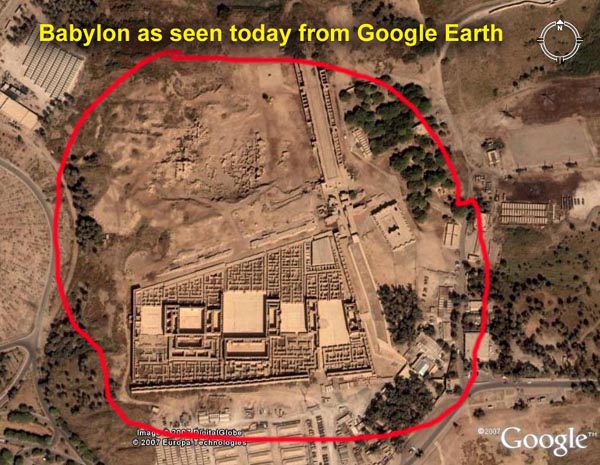 Top Picture: Ur in Sumer
Bottom: Babylon in Mesopotamia
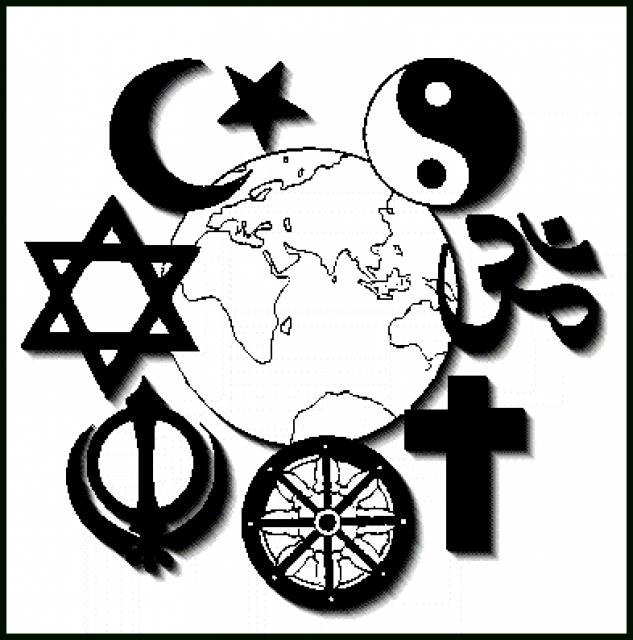 Complex Religions
As cities grew religion became a formal institution
Temples were built, people became priests
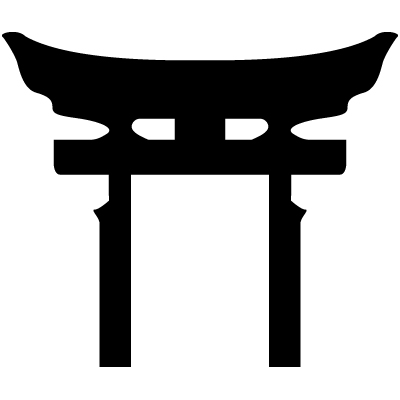 Central Governments
Why would a government be needed?
To oversee food supply, irrigation system, etc.
Large populations needed a system of ruling=government
Government is an institution: long-lasting pattern  of organization in a community
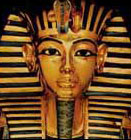 Job Specialization
Definition: the development of skills in a specific kind of work; breaking down jobs into simpler tasks
Started because of food surpluses
Exs: traders, government officials, priests, artisans(skilled workers who make goods by hand)
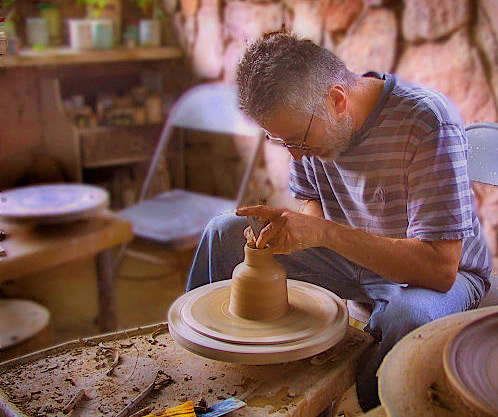 Why is job specialization important for the success of a society?
Social Classes
As jobs became specialized so did the need for social classes
Are social classes good for society?
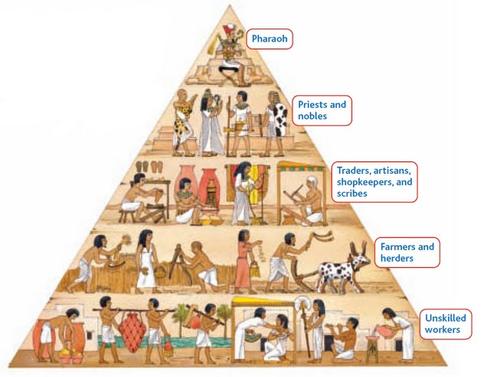 Art and Architecture
Expresses beliefs and values of a civilization
Different styles were developed and then copied by other societies
Built to impress visitors
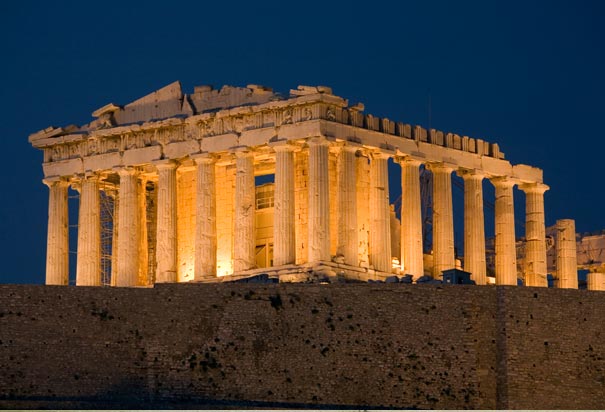 Greek Parthenon
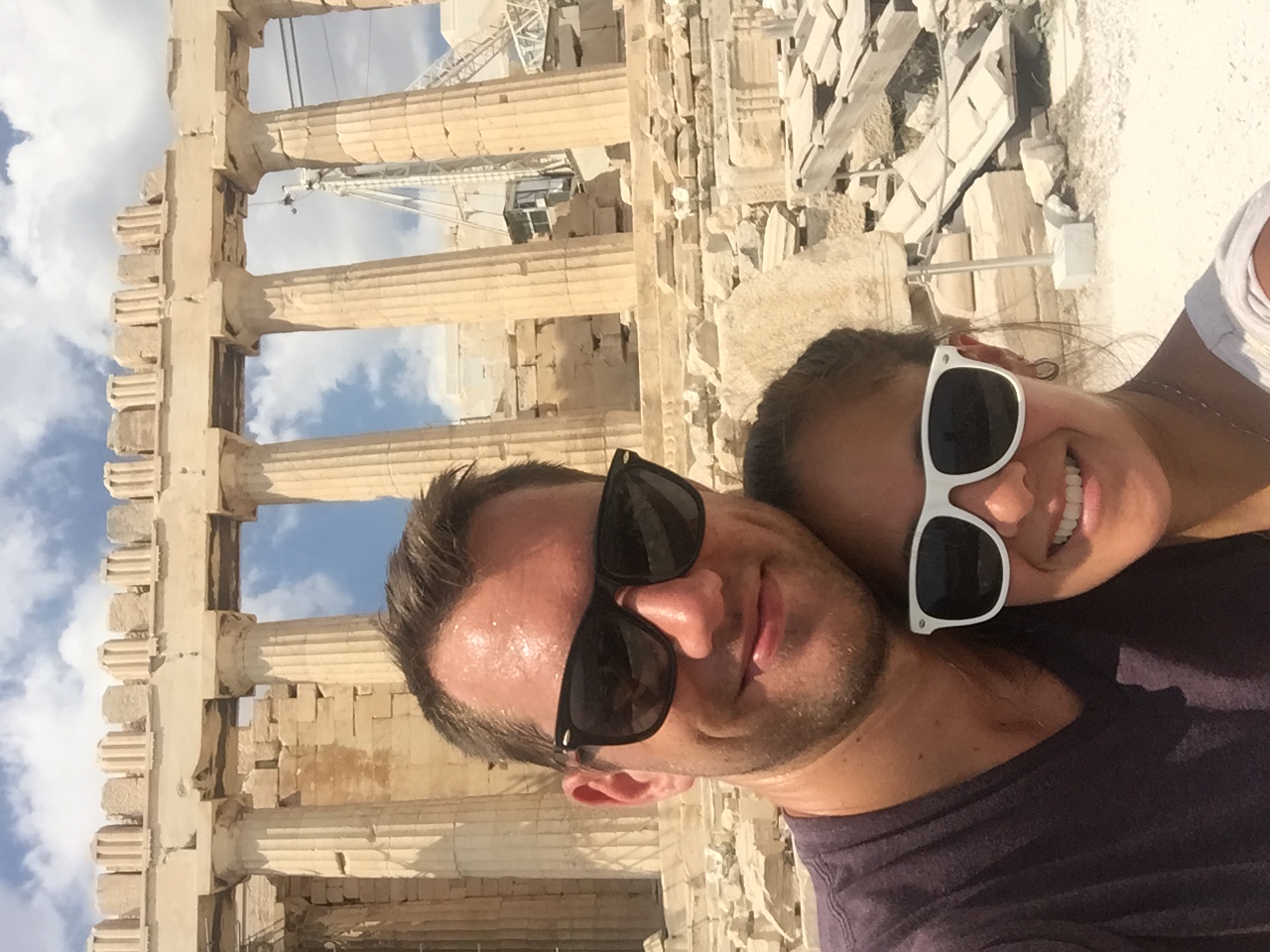 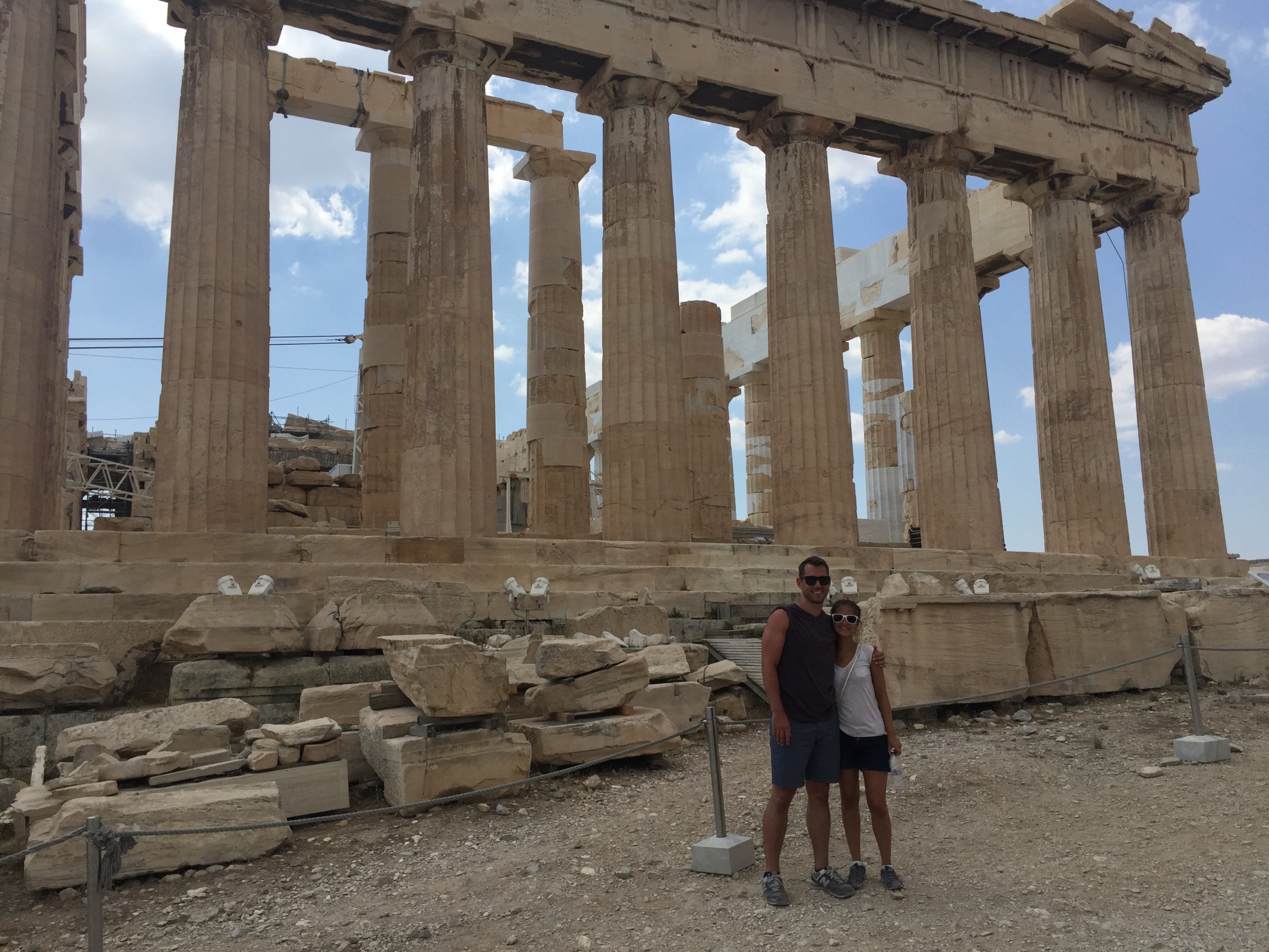 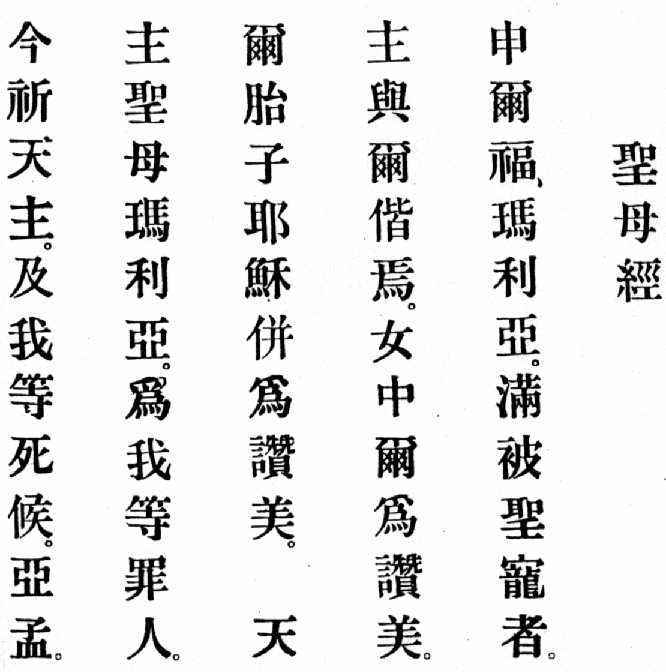 Writing
As society became more complex people realized need to keep records
Most civilizations developed system of writing
Others developed different system 
Ex: Sumerian’s cuneiform
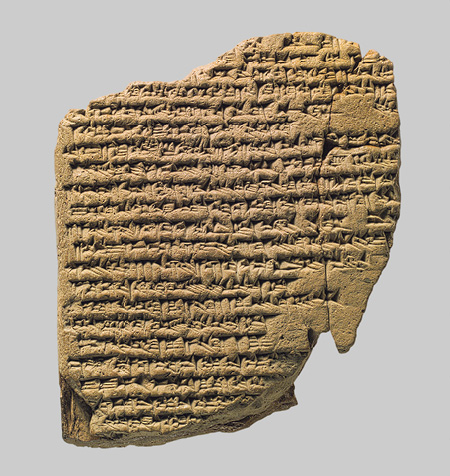 Public Works
The government would order these to be built to help the people.
Exs: a wall for protection, an irrigation system, or roads.
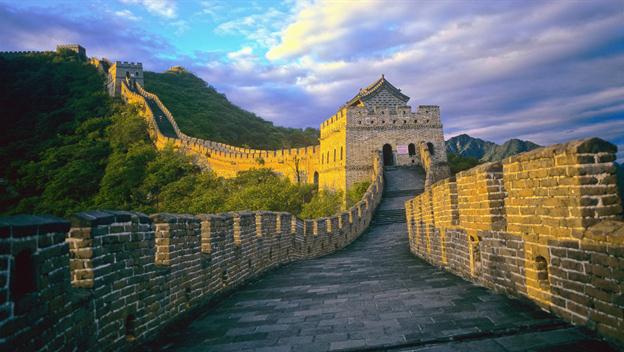